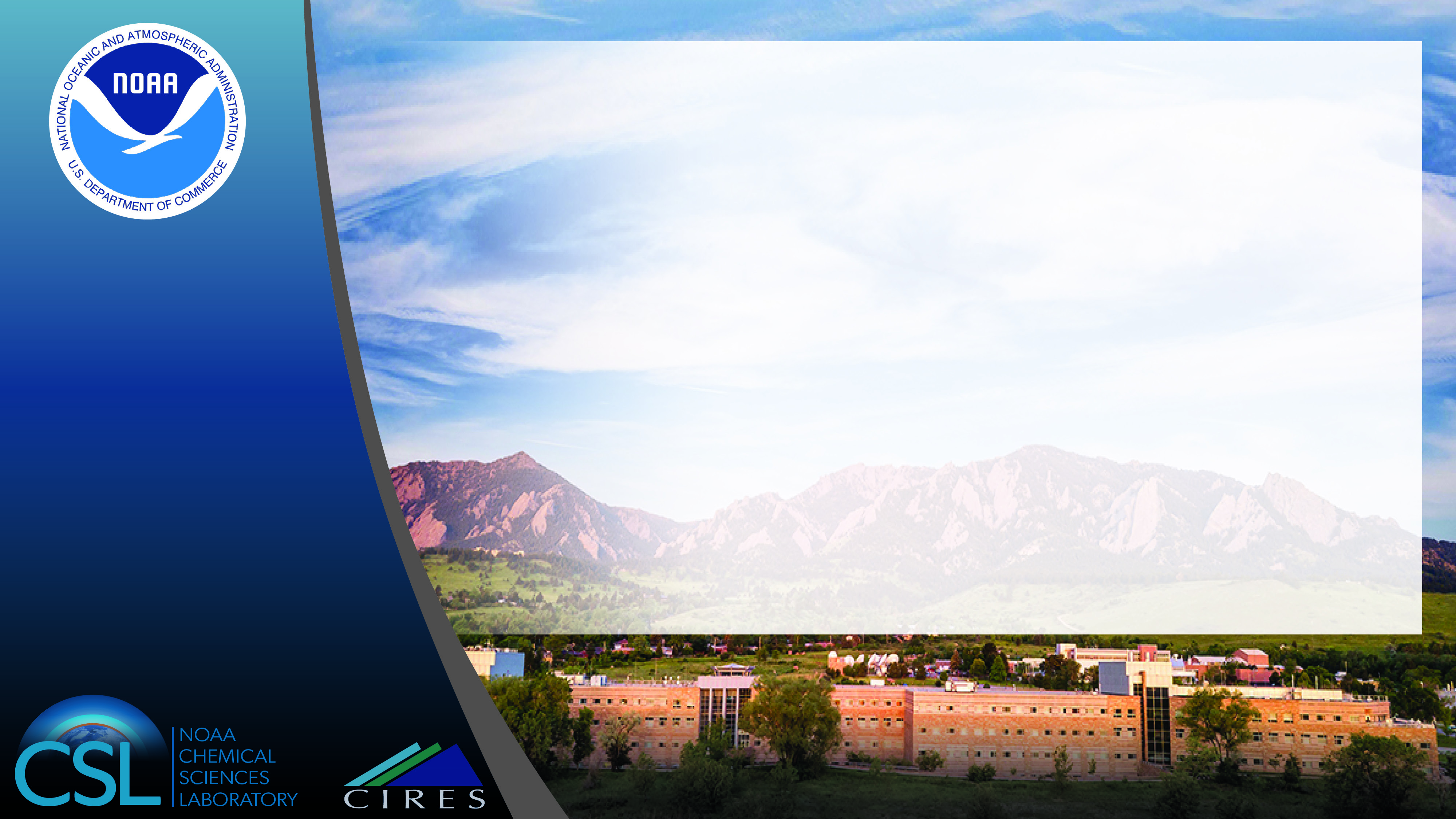 Evaluating TEMPO with WRF-Chem
and AGES+ Observations
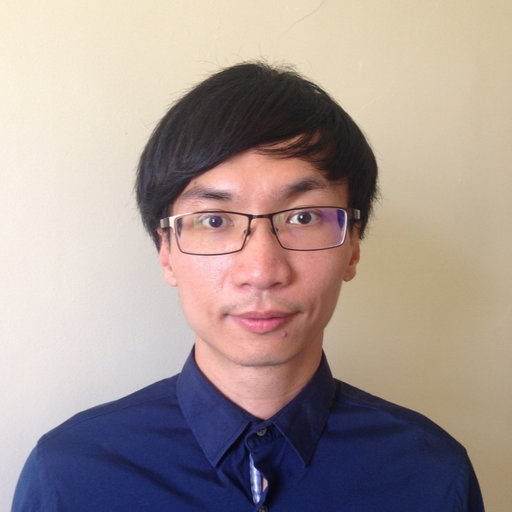 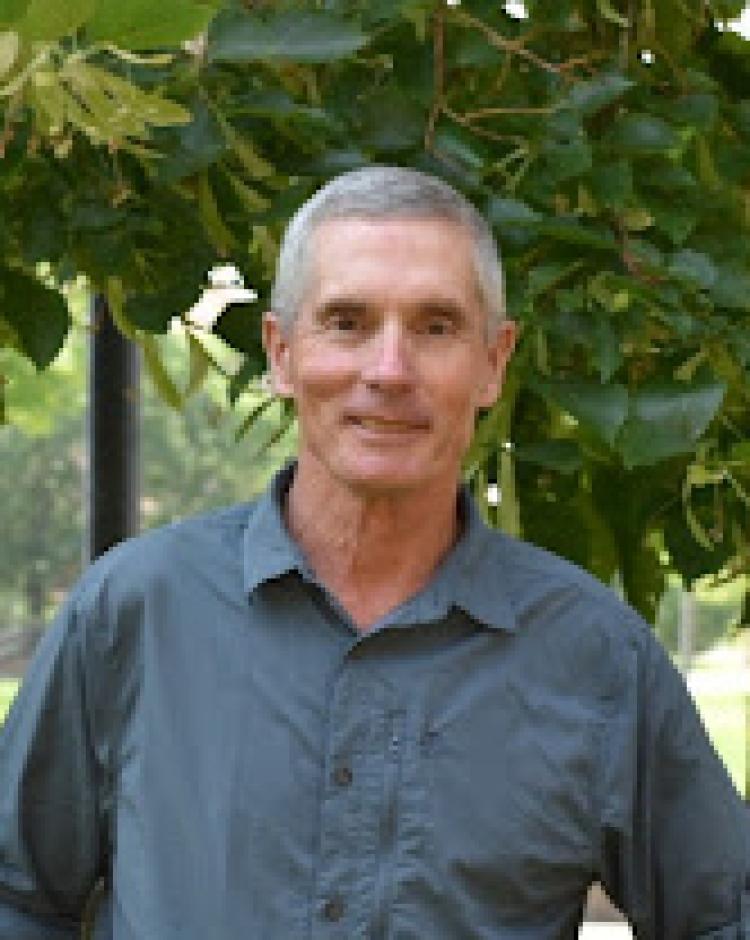 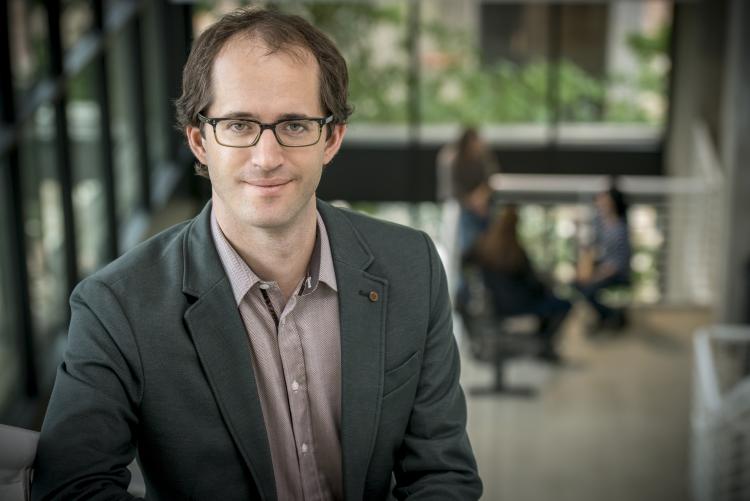 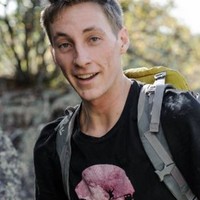 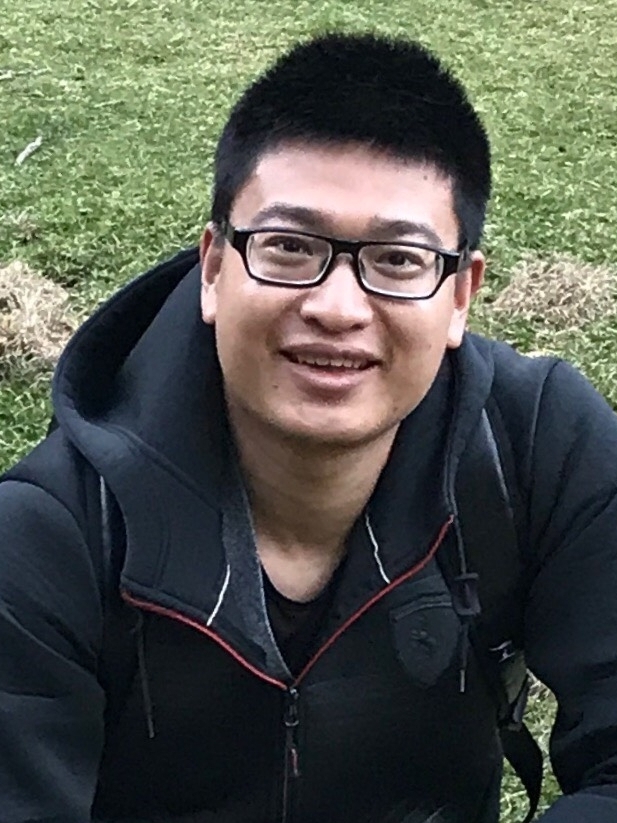 Colin Harkins
(CU)
Chia-Hua Hsu
(CU)
Arthur Mizzi
(NASA/CU)
Daven Henze
(CU)
Trammell Lyu
(CU)
Brian McDonald, Program Lead
Atmospheric Composition Modeling
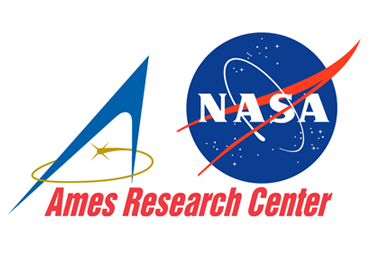 Estimating NO2 Vertical Column Density from AEROMMA Spirals
GEOS-CF a priori
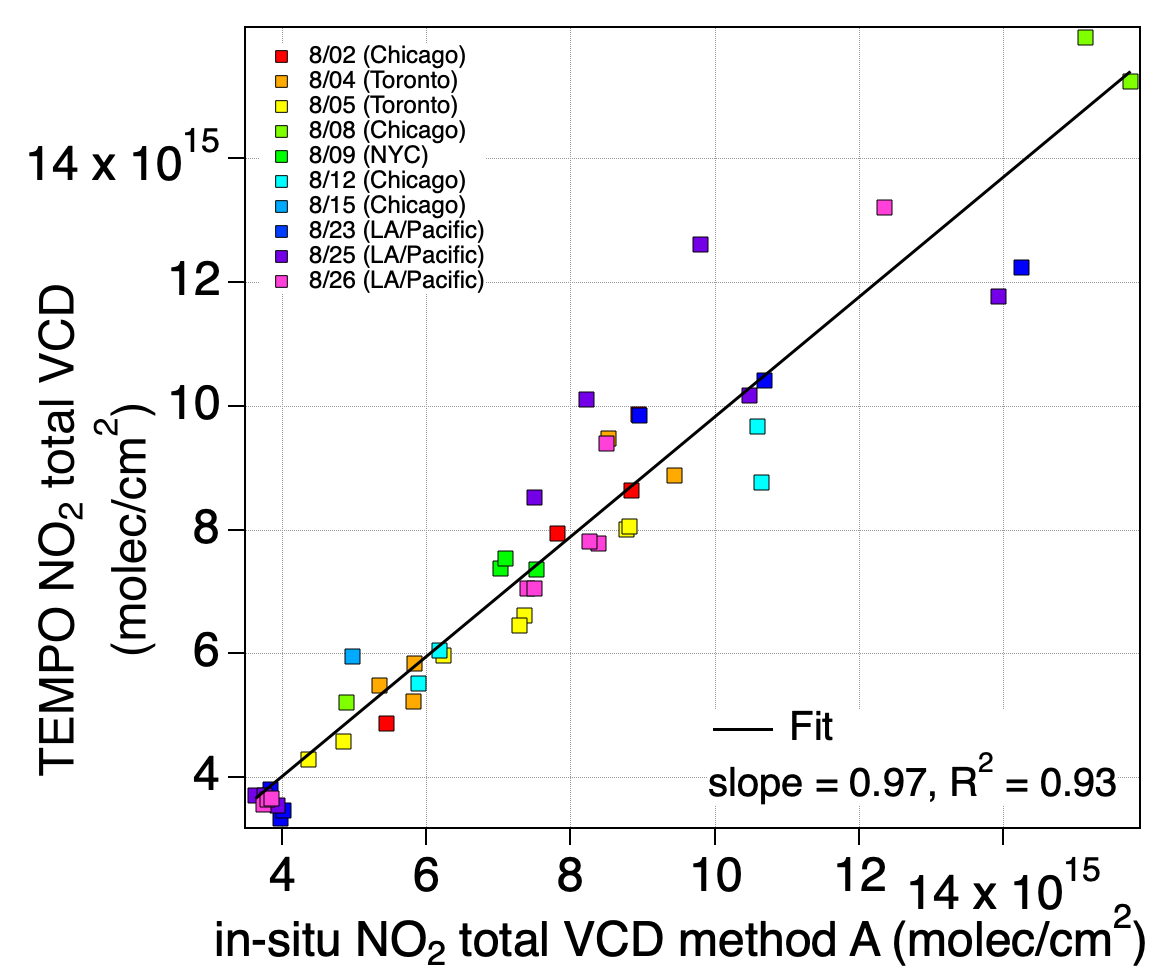 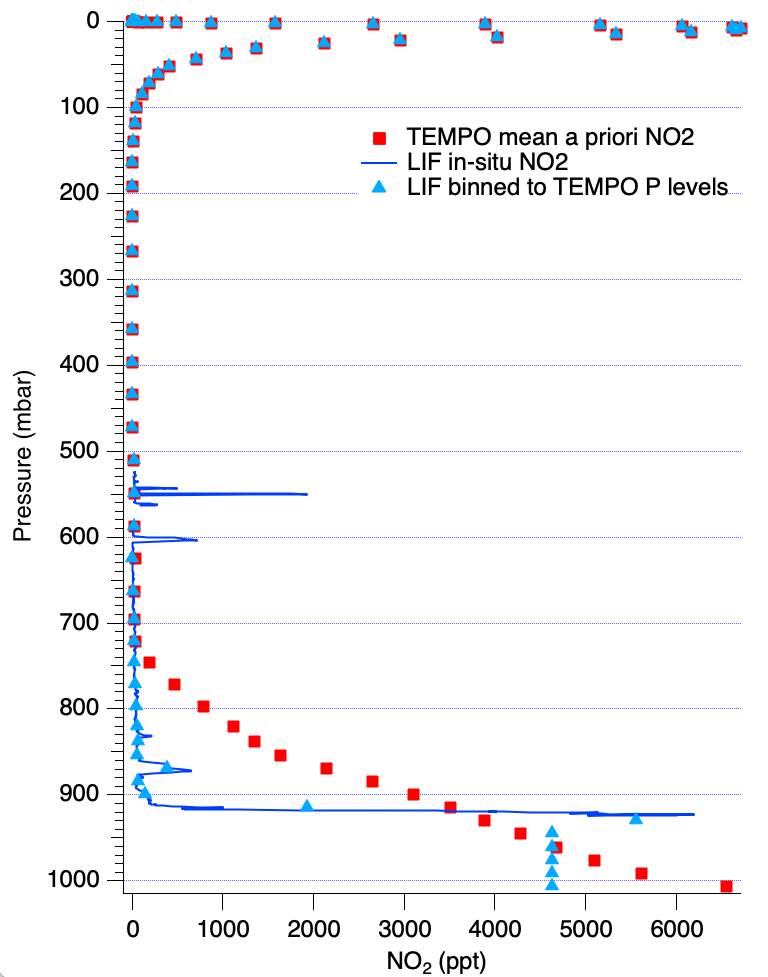 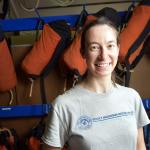 Eleanor Waxman
(CU)
Boundary layer mean
Research Objectives
Quantify Bias in TEMPO / TROPOMI NO2 versus Pandora network
Assimilate TEMPO / TROPOMI NO2 during AGES+ field campaigns to adjust NOx Emissions
Evaluate satellite assimilated NO2 with AGES+ airborne observations and assess impact on O3
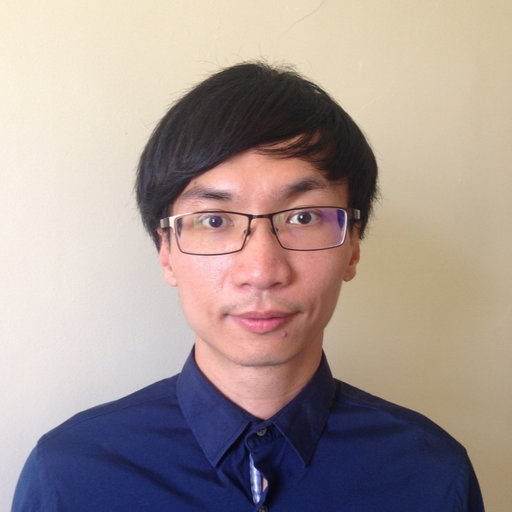 See poster by Chia-Hua Hsu (CU):

“Intercomparison of top-down estimates of anthropogenic and soil NOx emissions using TEMPO and TROPOMI NO2 remote sensing observations in the U.S.”
Pandora NO2 Sites during Aug-Sep 2023
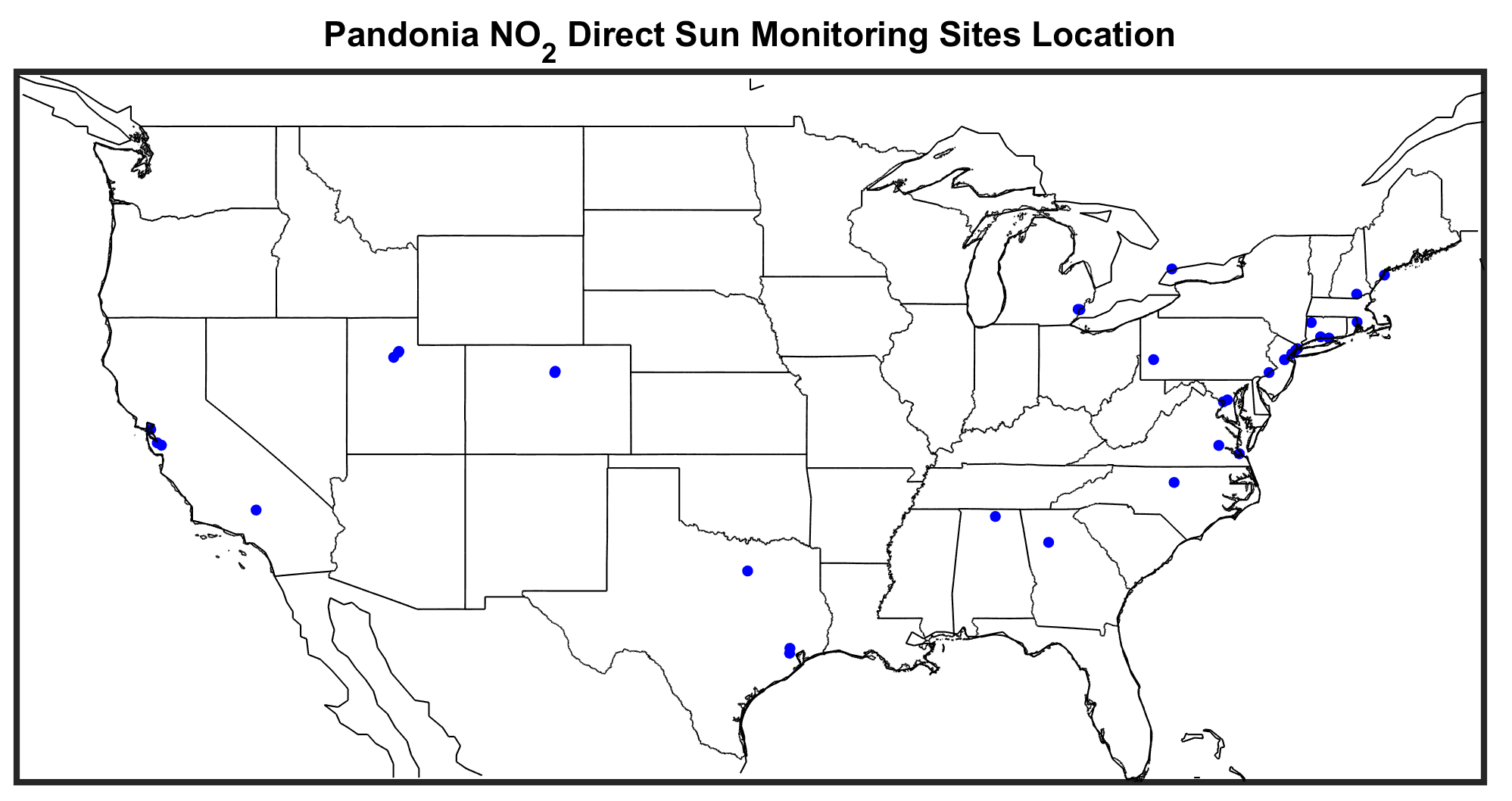 Evaluation of TROPOMI NO2 with Pandora (Aug – Sep 2023)
Model as Transfer Standard
Direct Comparison
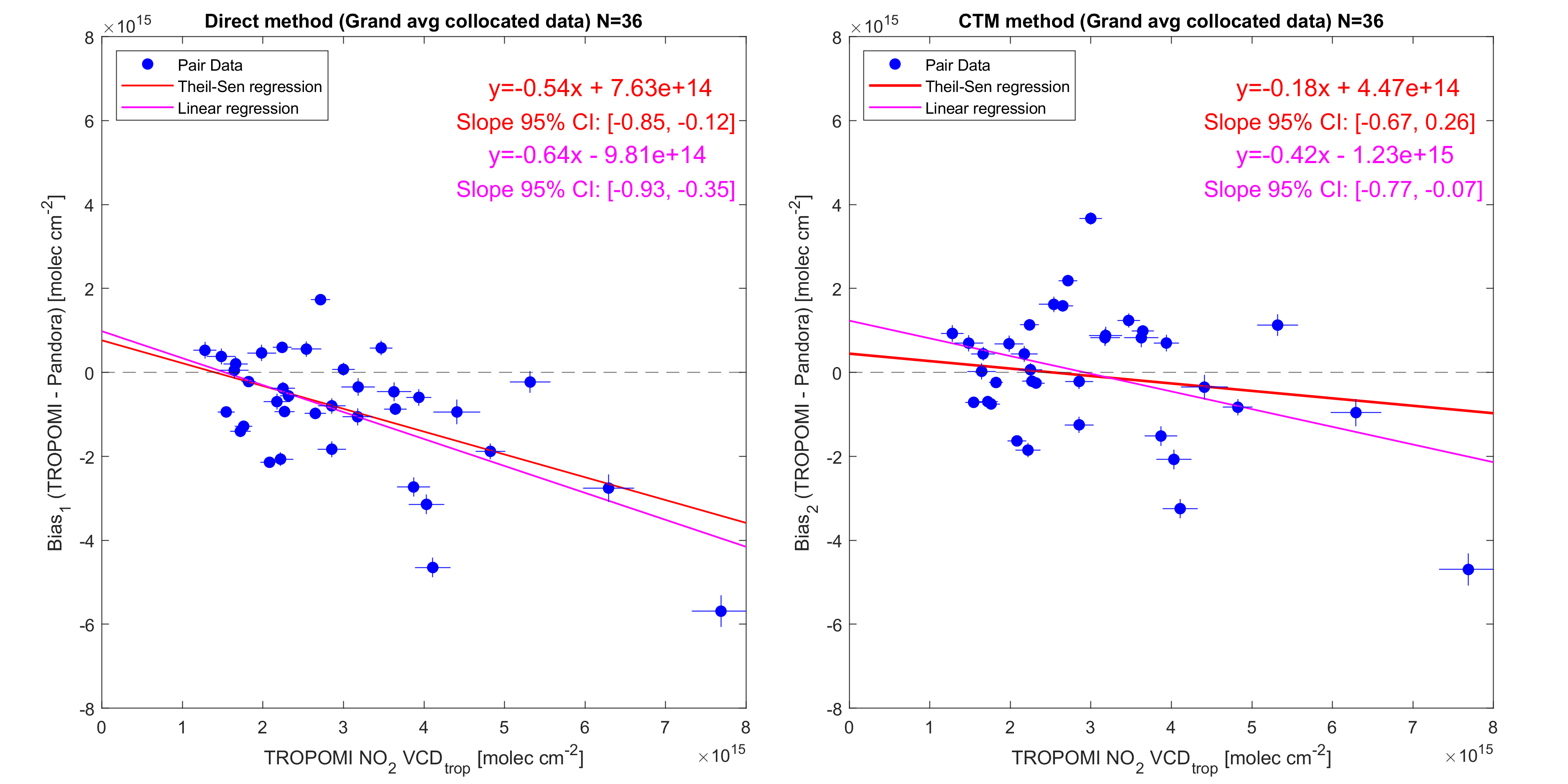 Significant
Low Bias
Reduced
Low Bias
-12%
Bias (TROPOMI – Pandora) [molec cm-2]
-44%
TROPOMI NO2 VCDtrop [molec cm-2]
TROPOMI NO2 VCDtrop [molec cm-2]
Evaluation of TEMPO NO2 with Pandora (Aug – Sep 2023)
Model as Transfer Standard
Direct Comparison
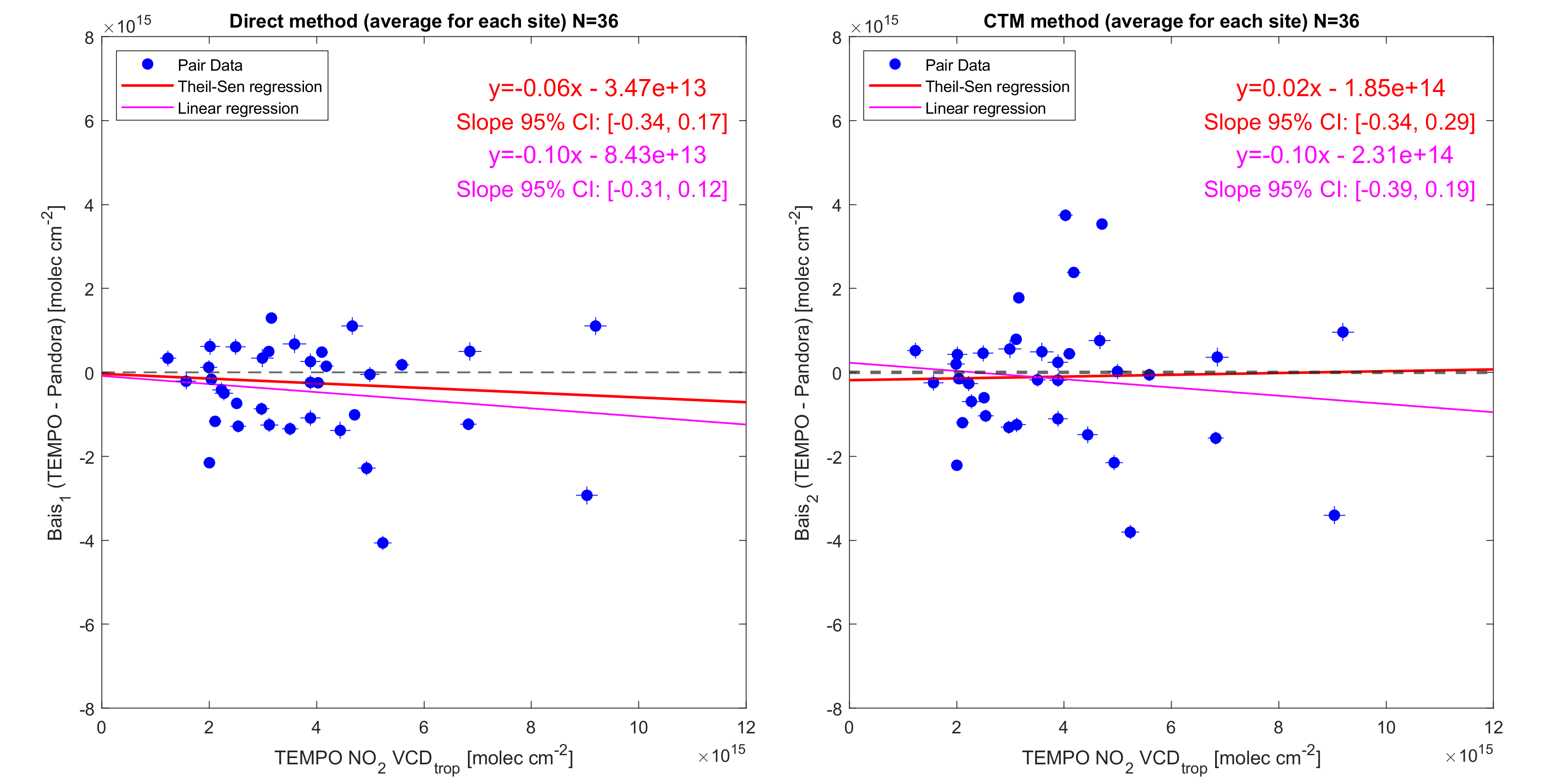 Reduced
Low Bias
Bias Near
Zero
-9%
Bias (TEMPO – Pandora) [molec cm-2]
17 – 22 UTC only
(midday)
TEMPO NO2 VCDtrop [molec cm-2]
TEMPO NO2 VCDtrop [molec cm-2]
Evaluation of TEMPO NO2 with Pandora (Aug – Sep 2023)
Model as Transfer Standard
Direct Comparison
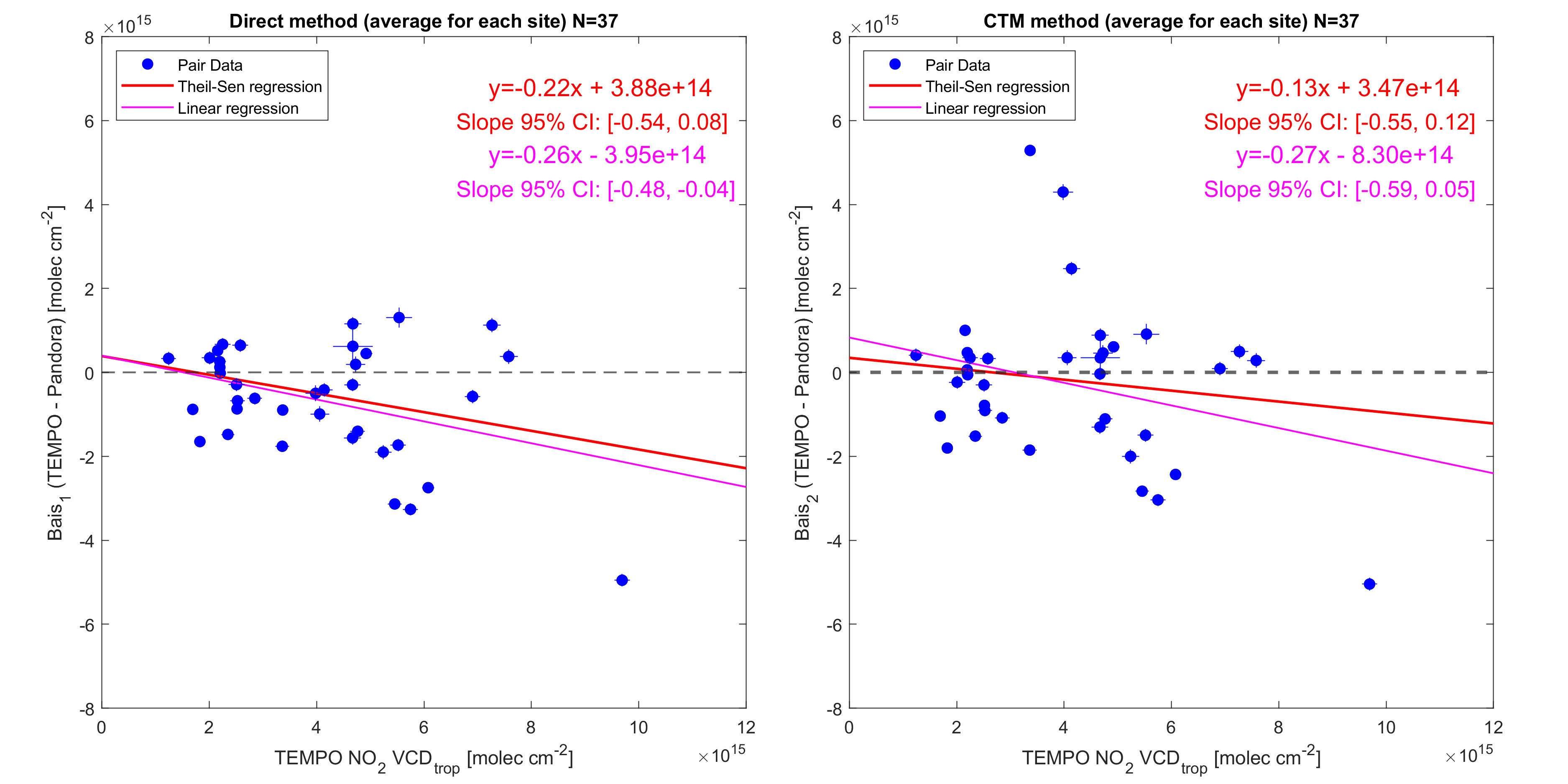 Noticeable
Low Bias
Reduced
Low Bias
-15%
Bias (TEMPO – Pandora) [molec cm-2]
-28%
11 – 17, 22 – 00 UTC
(morning, evening)
TEMPO NO2 VCDtrop [molec cm-2]
TEMPO NO2 VCDtrop [molec cm-2]
GReenhouse gas And Air Pollutants Emissions System (GRA2PES)
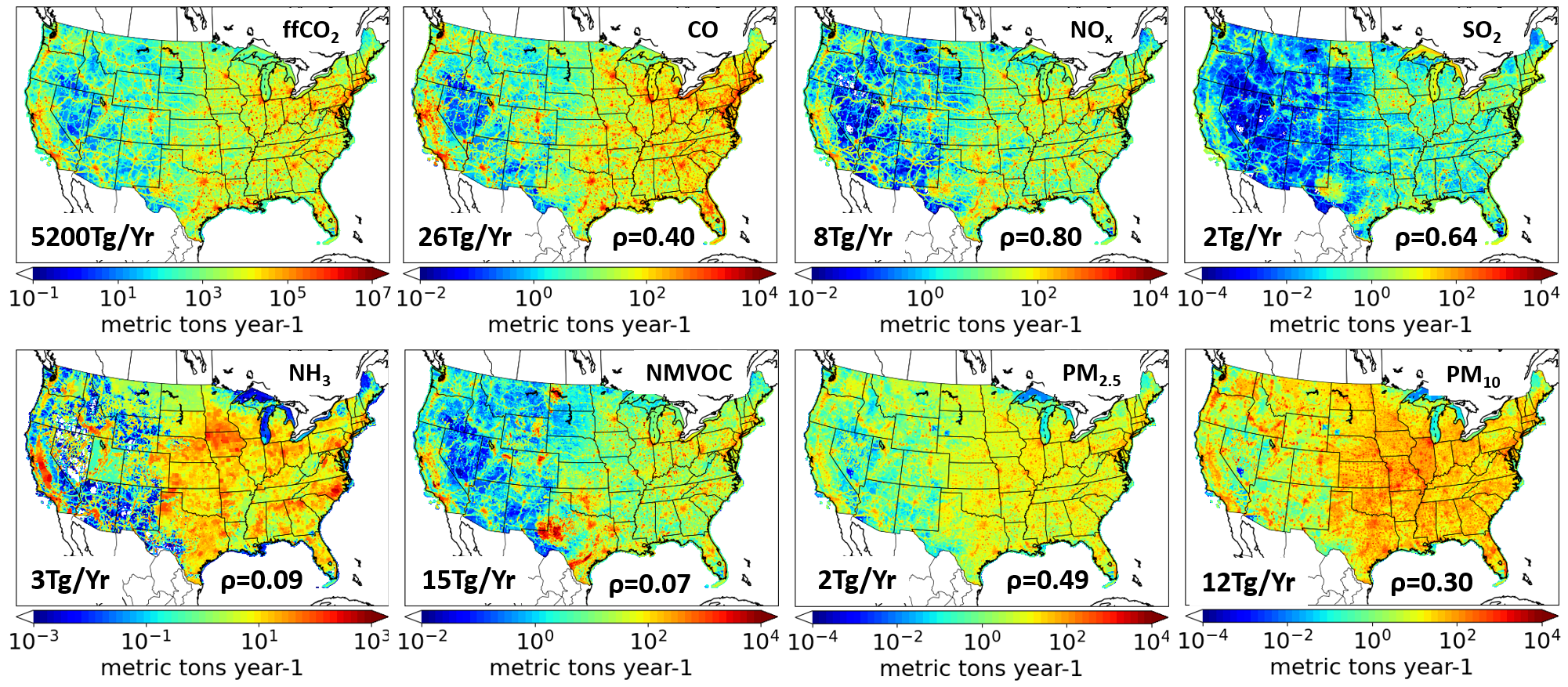 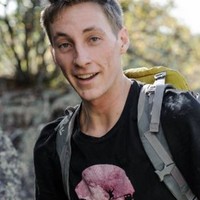 Colin Harkins
(CU)
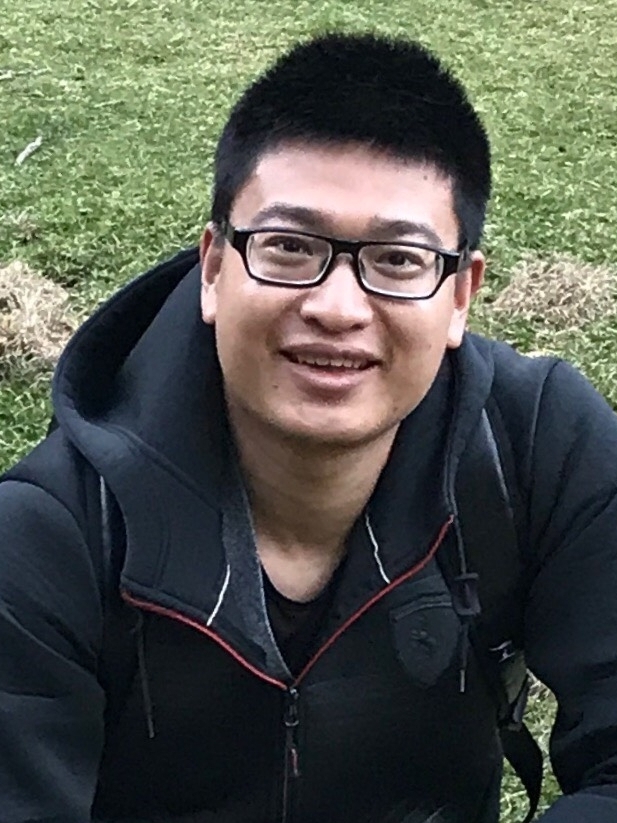 Trammell Lyu
(CU)
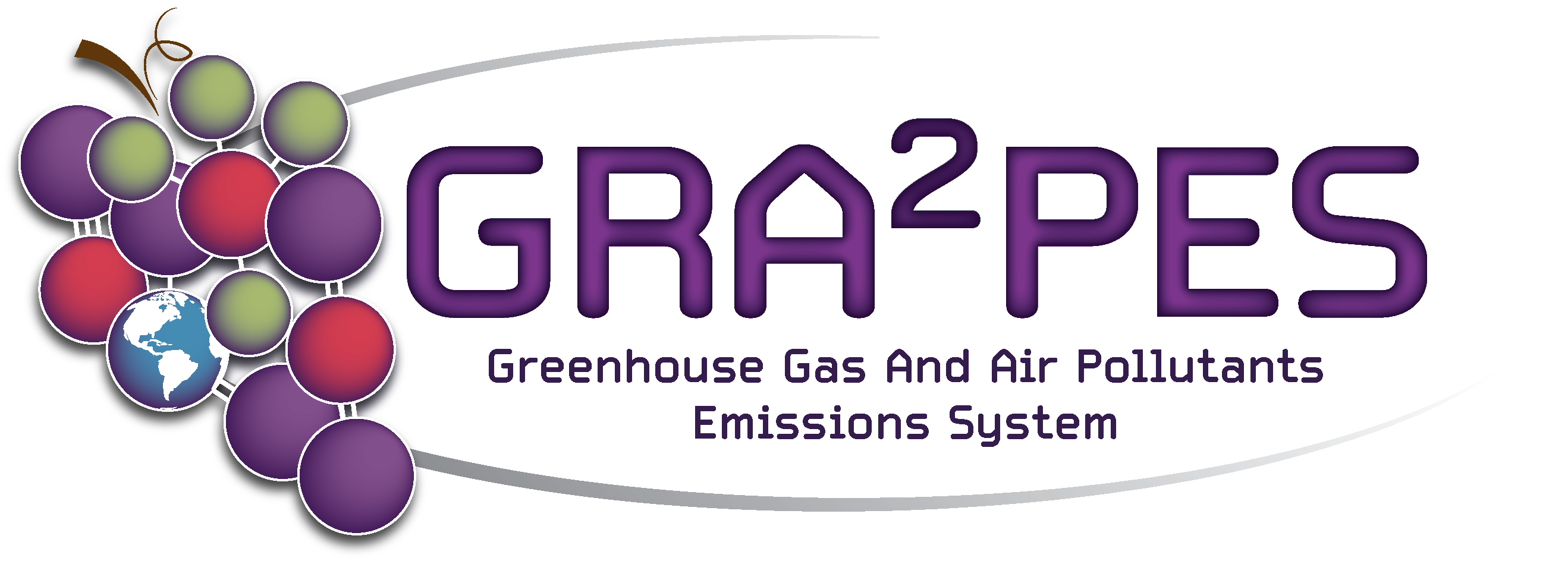 https://csl.noaa.gov/groups/csl4/gra2pes/
Lyu et al. (in preparation)
Utilizing WRF-Chem-DART for NRT Emissions Estimation
Business-as-usual (BAU) – COVID-19
NOx
mole/km2/h
Business-as-usual (BAU) – COVID-19
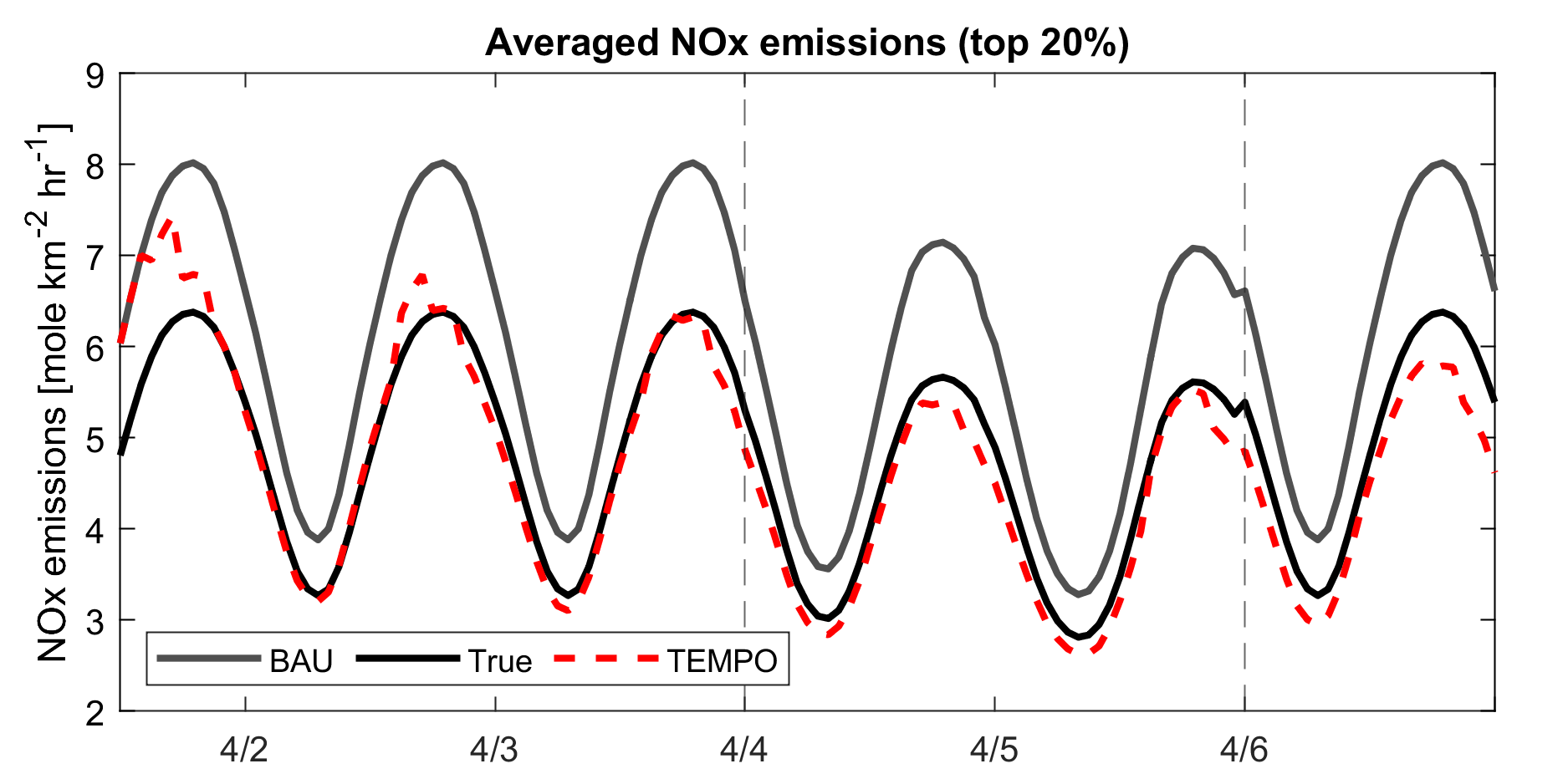 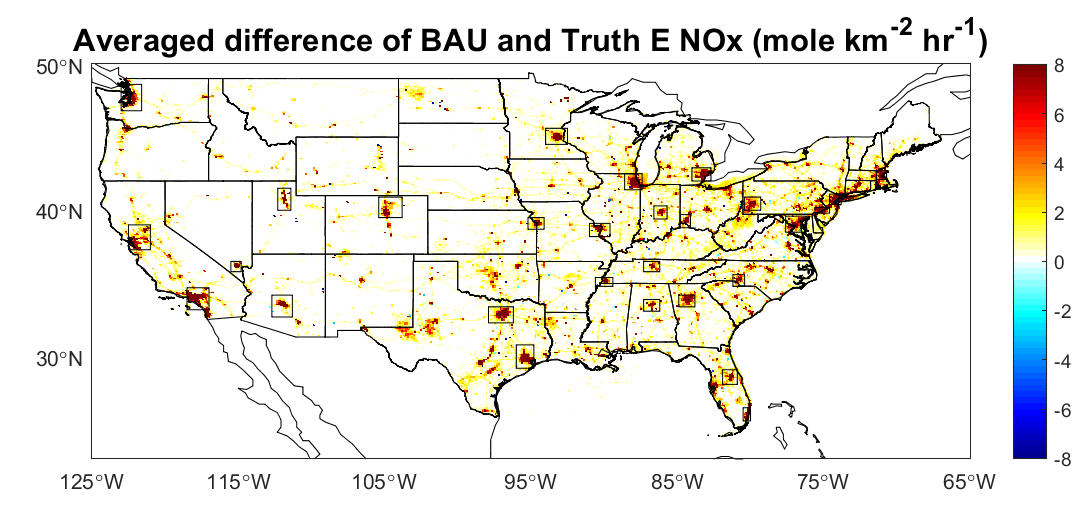 Without COVID-19 pandemic, NOx emissions
would be ~30% higher in April 2020
Geostationary NO2 observations can update NOx emissions within 1-3 days accounting for pandemic
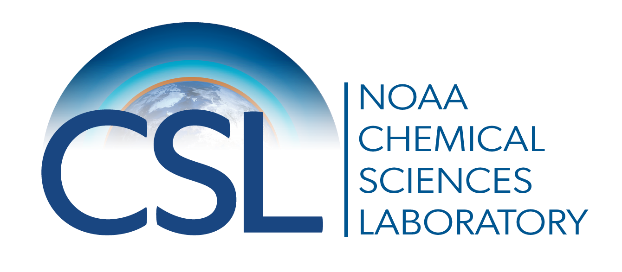 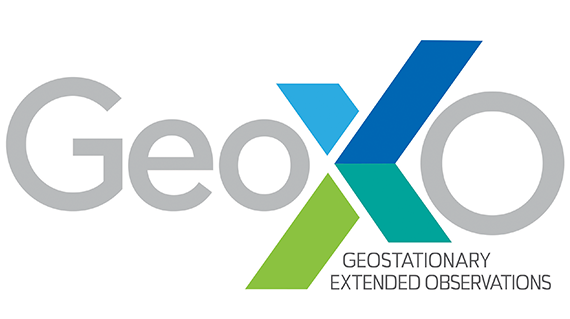 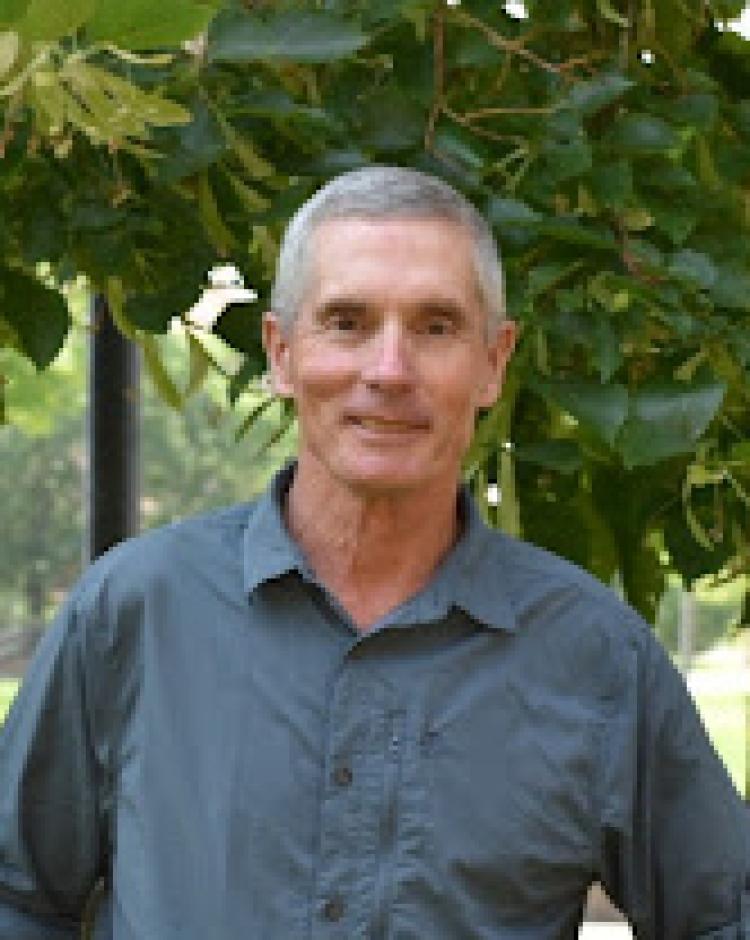 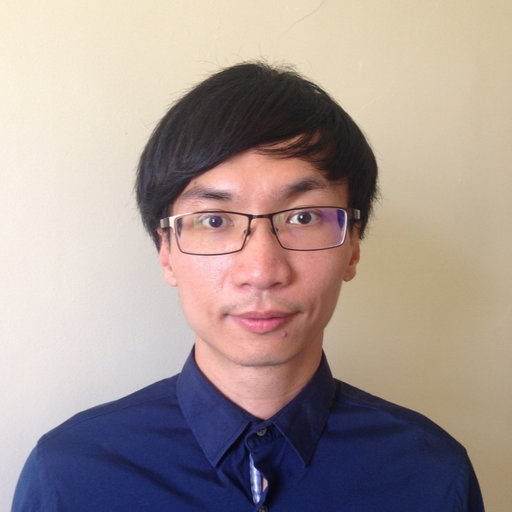 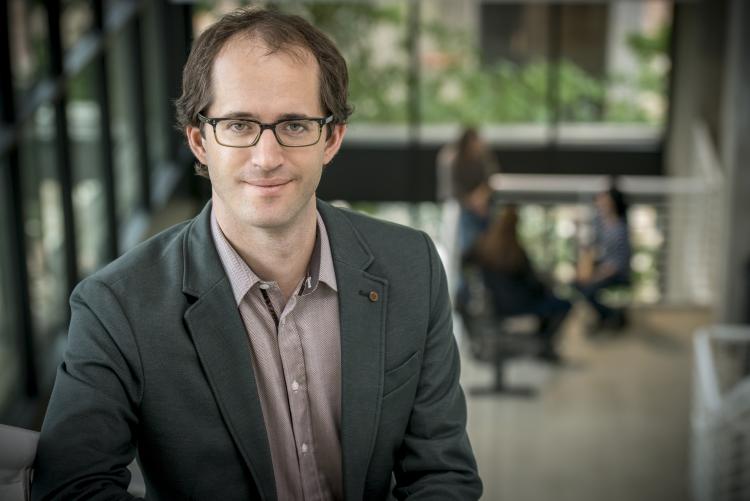 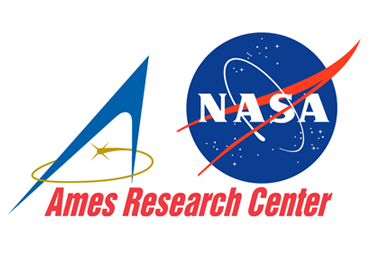 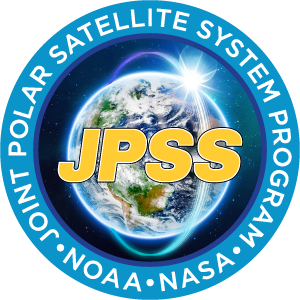 Chia-Hua Hsu
(CU)
Arthur Mizzi
(NASA/CU)
Daven Henze
(CU)
Hsu et al. (JGR, 2024)
TROPOMI / TEMPO NO2 Reduces GRA2PES NOx Emissions
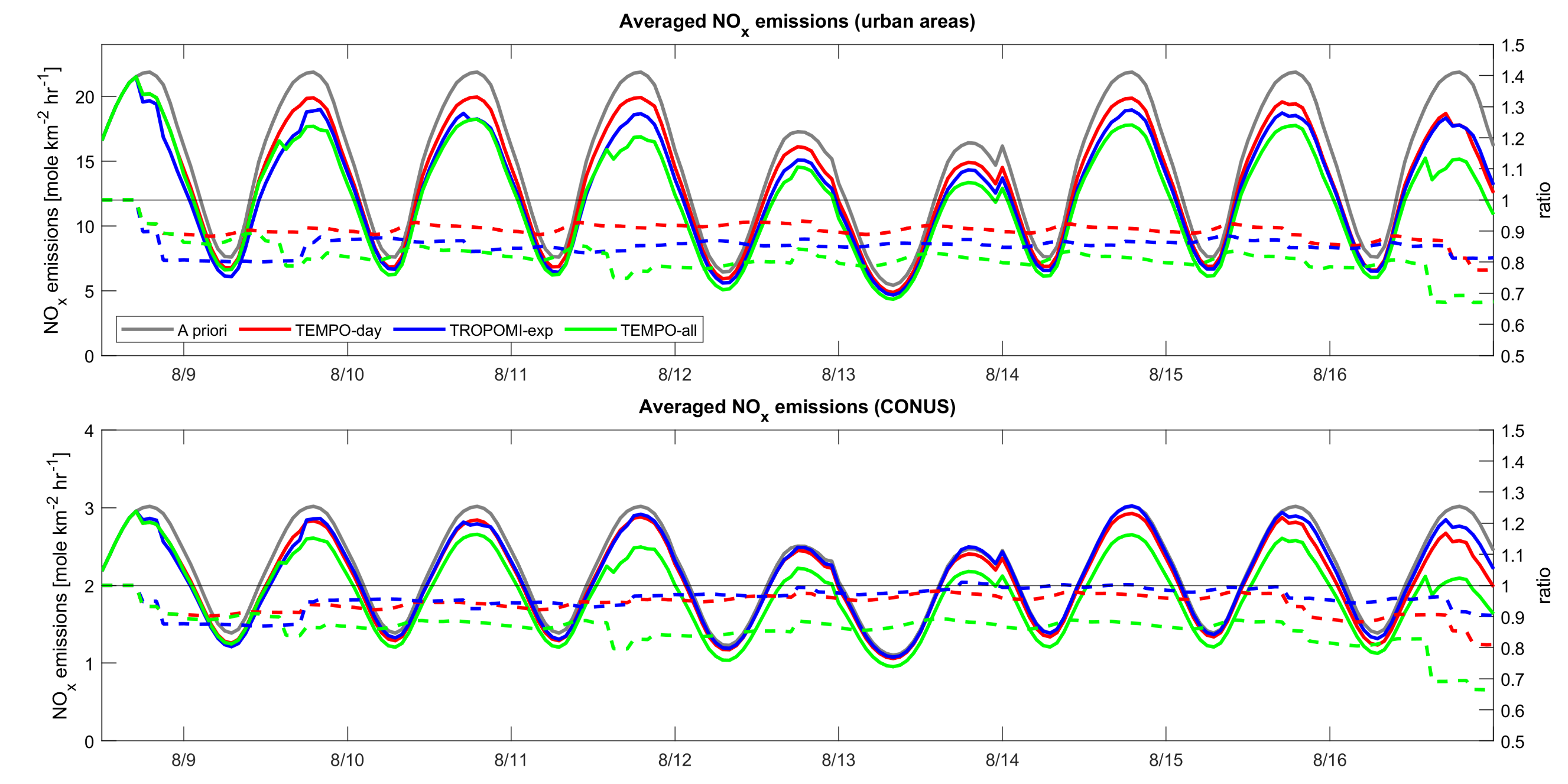 GRA2PES Prior
reduced by
TROPOMI NO2
(midday)
TEMPO NO2
(midday only)
TEMPO NO2
(all hours)
-14%
-9%
-18%
Airborne Field Campaigns in Summer 2023
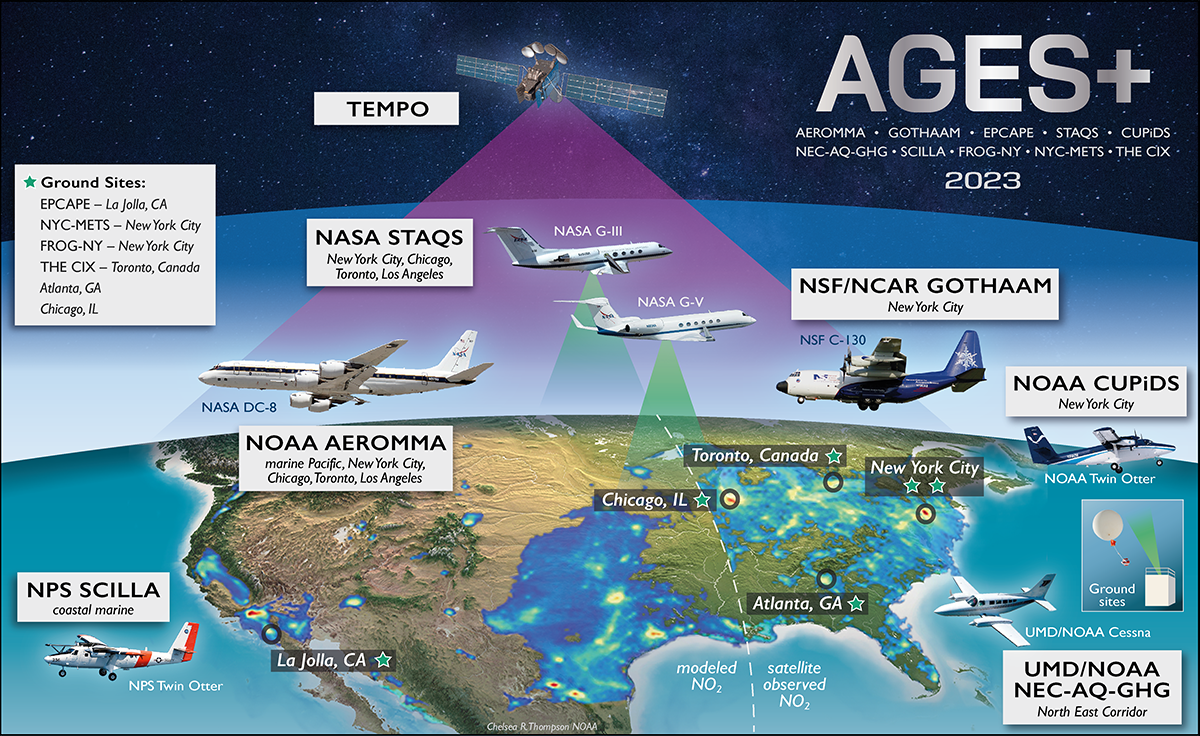 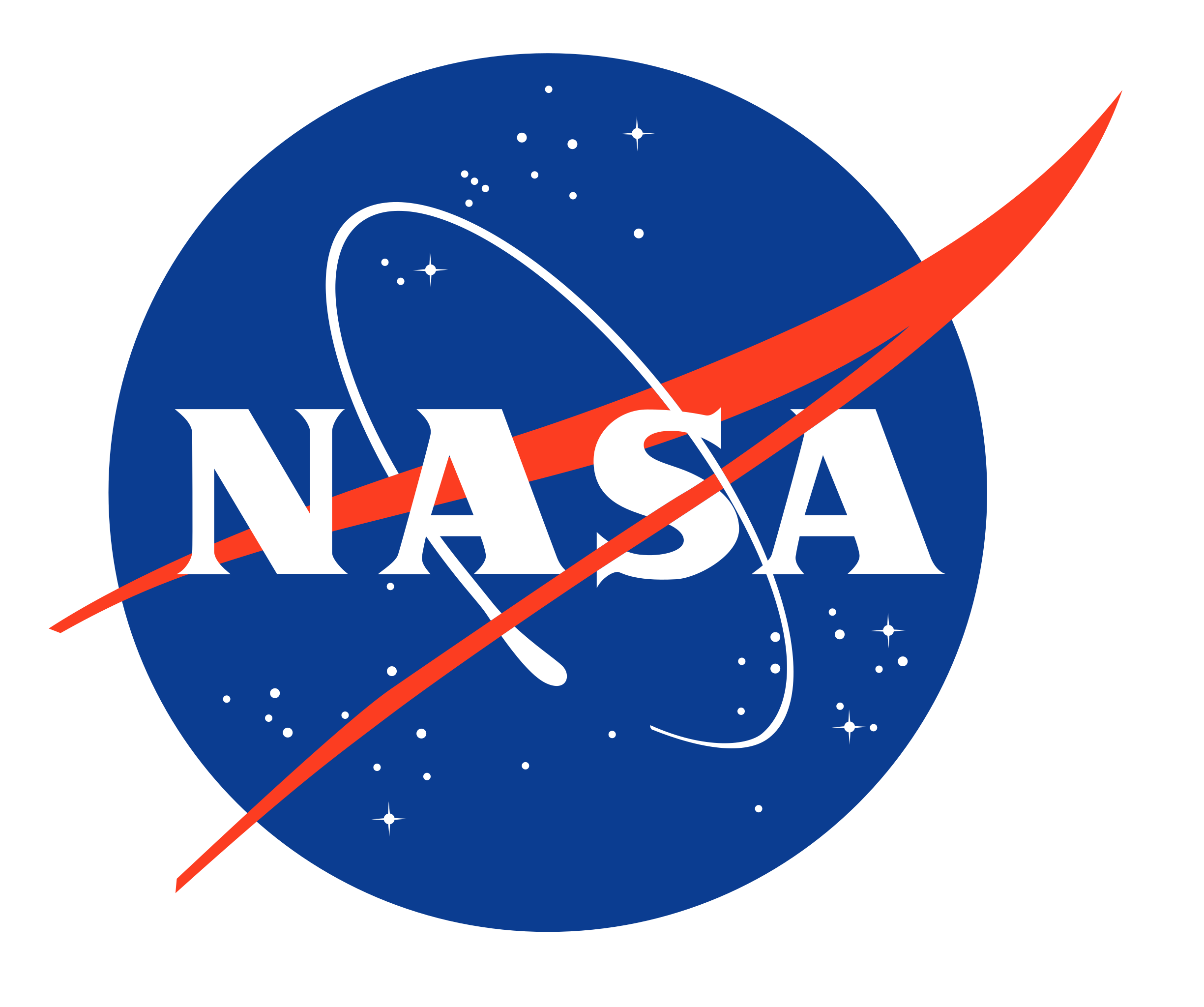 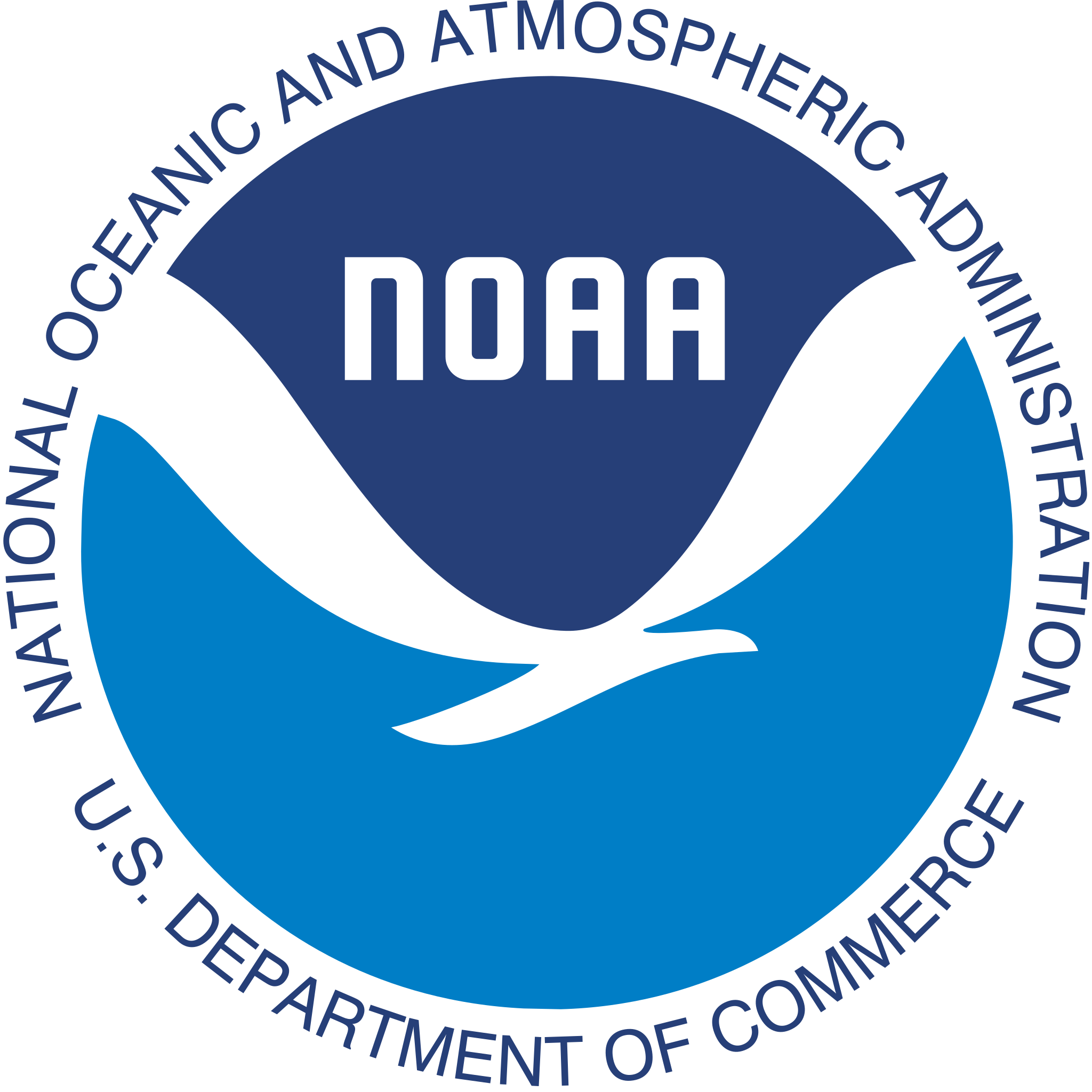 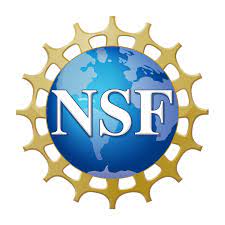 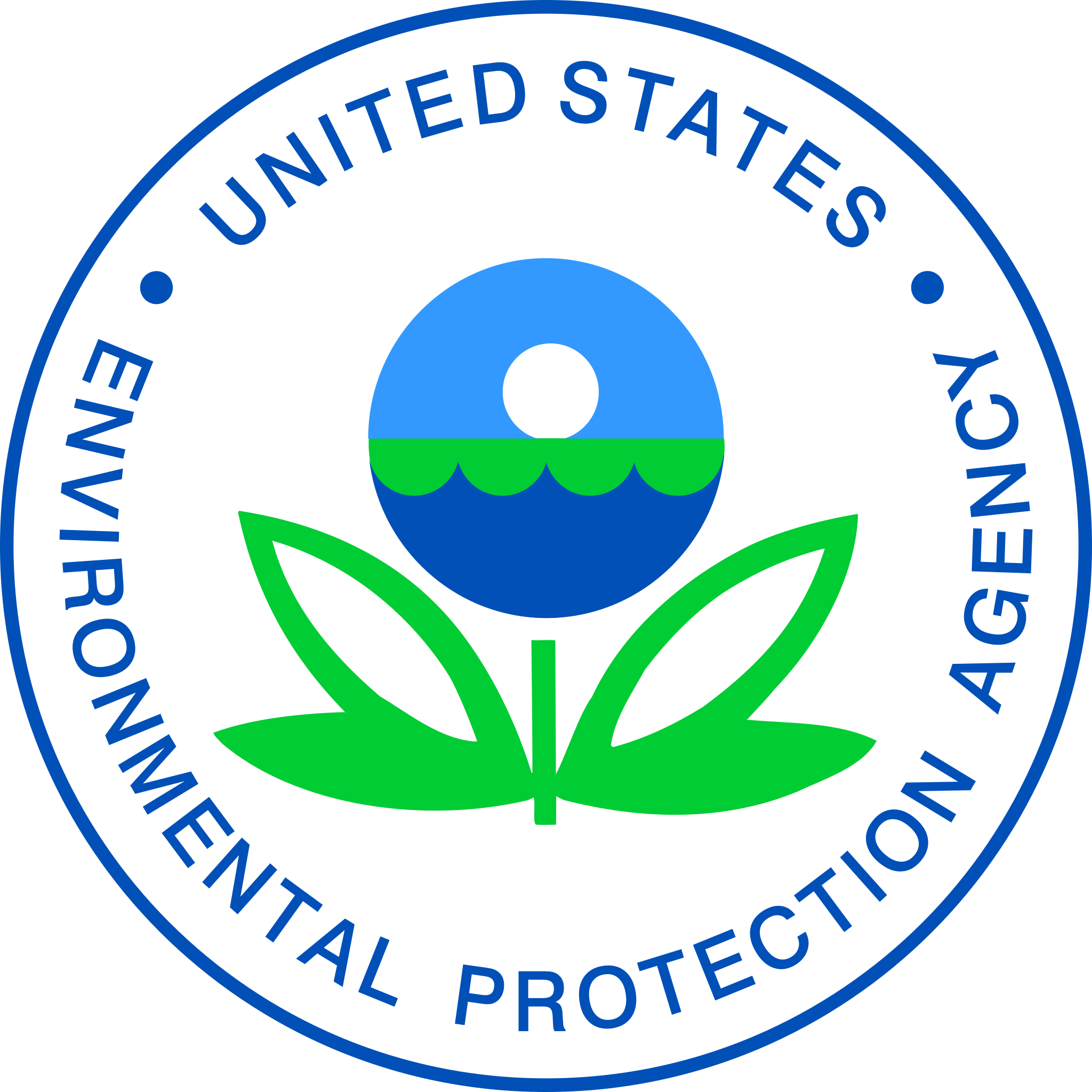 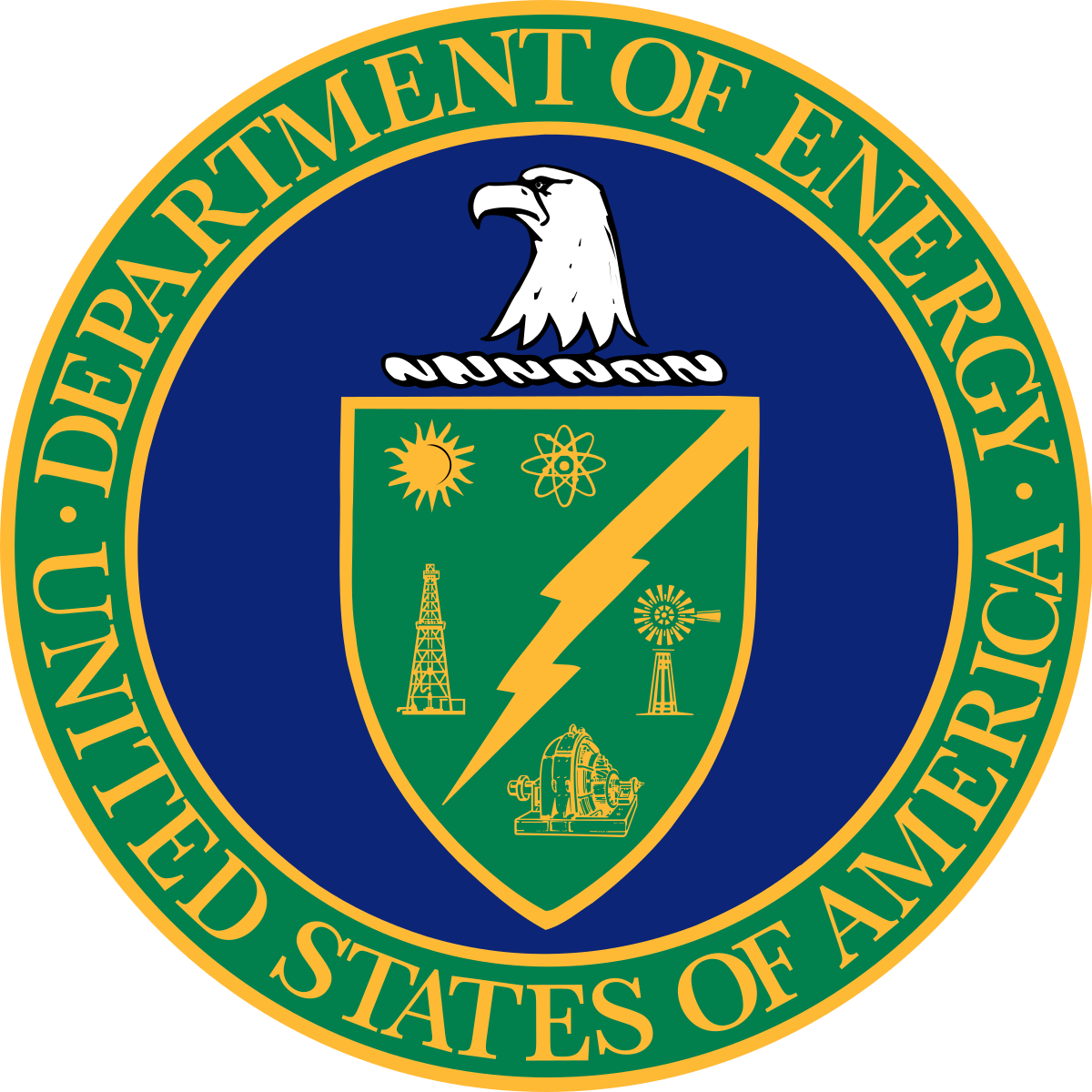 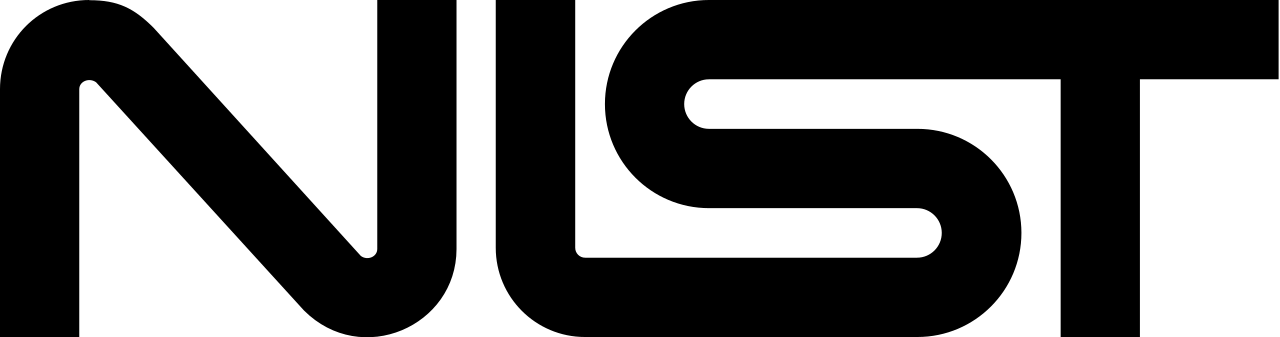 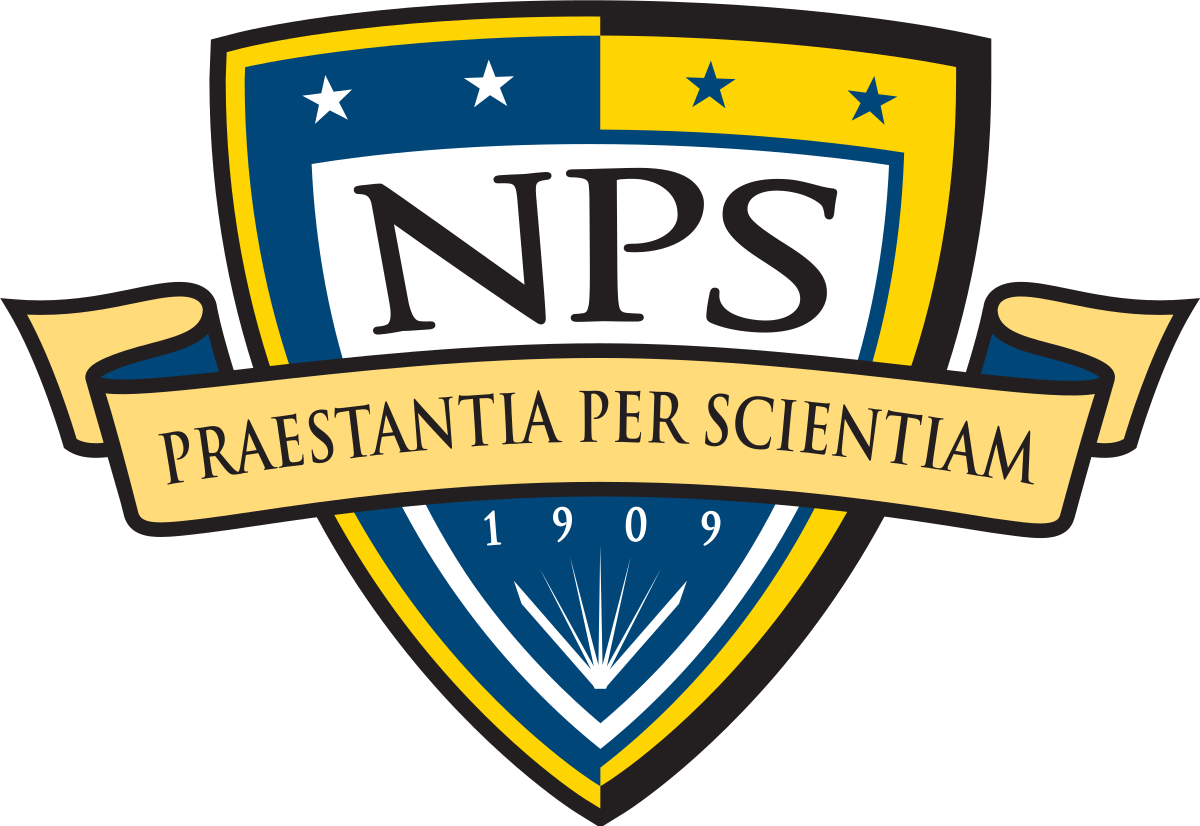 https://csl.noaa.gov/projects/ages/
Evaluating Model NOx with AGES+ Observations
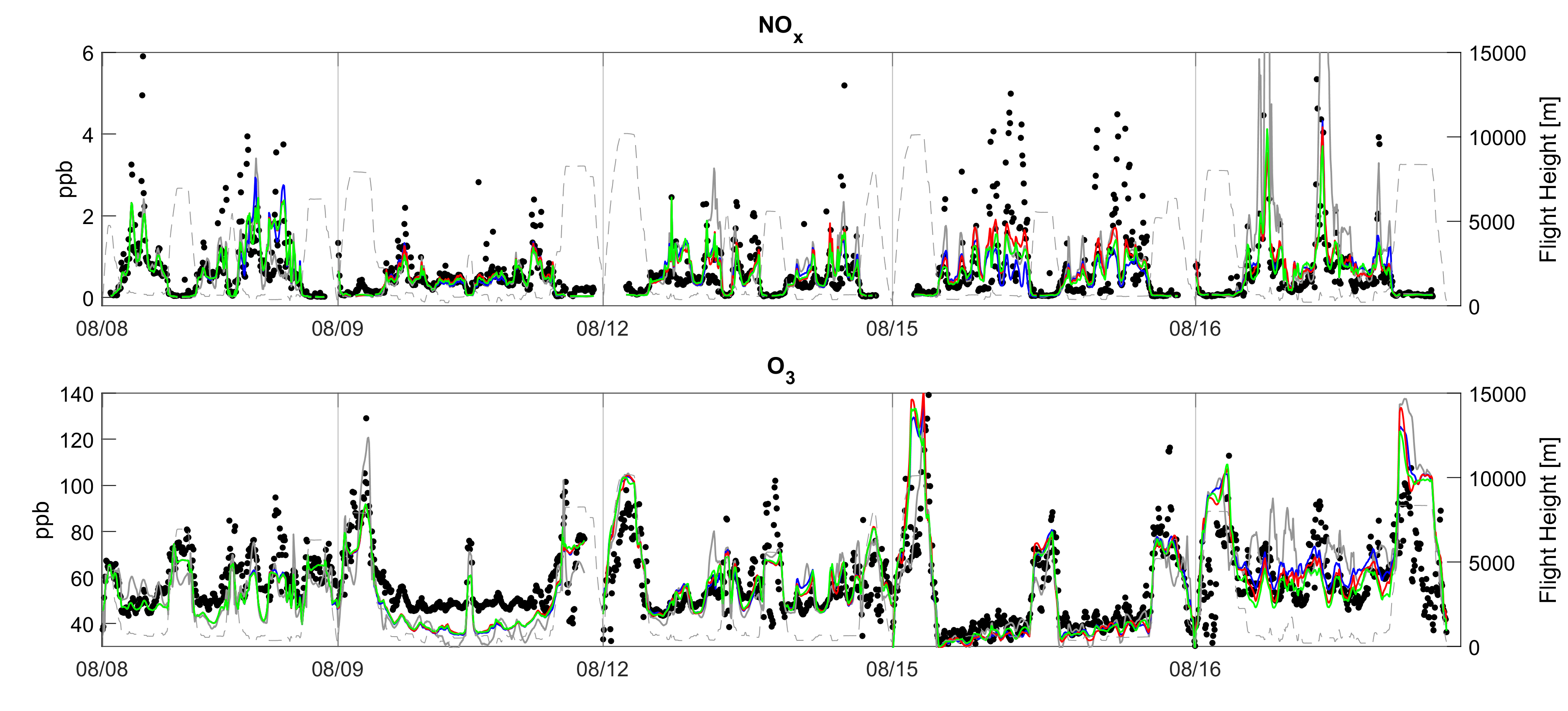 NASA DC8 (CHI, NYC, TOR)
NOx
GRA2PES No DA (+11%, R2 = 0.41) → TEMPO midday DA (-13%, R2 = 0.48)
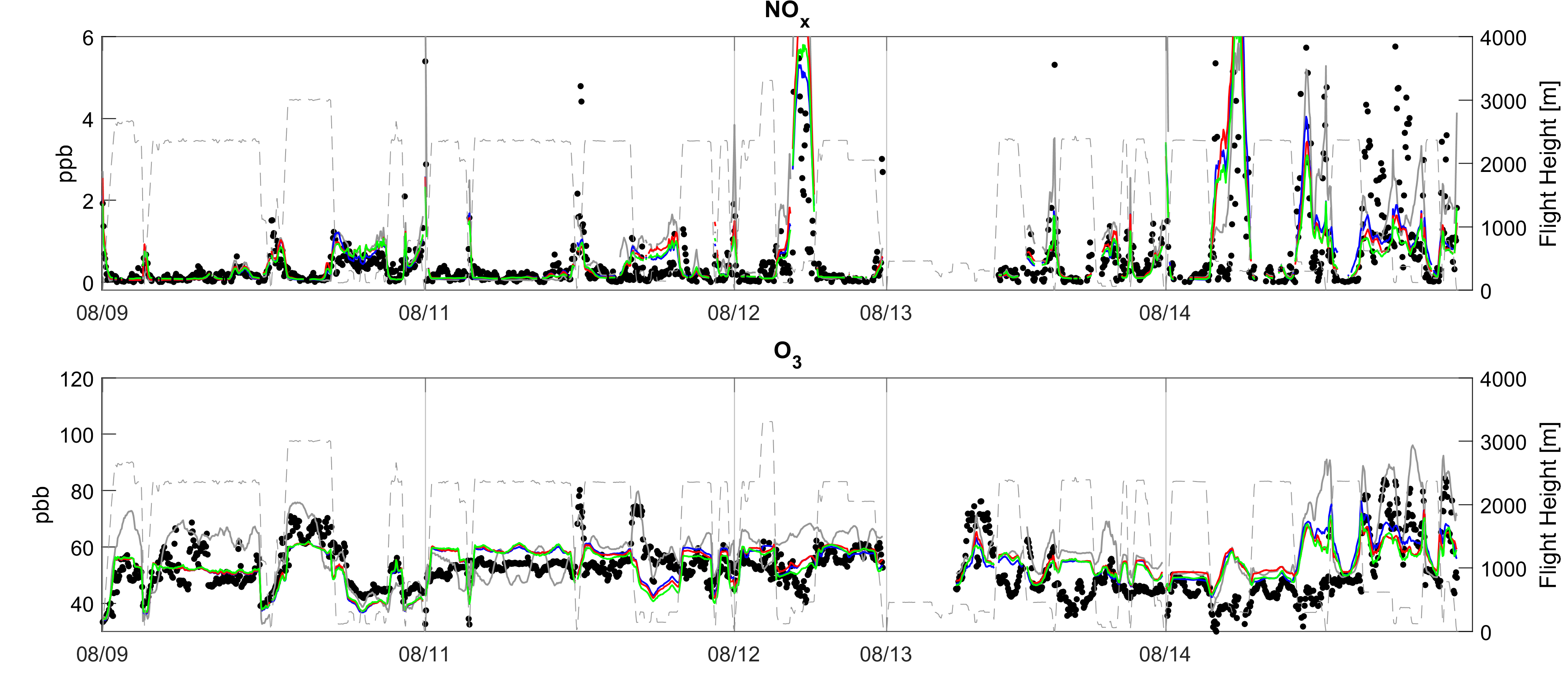 NOAA TO (NYC only)
GRA2PES No DA (+12%, R2 = 0.33)
NOx
GRA2PES No DA (+12%, R2 = 0.33) → TEMPO midday DA (-15%, R2 = 0.34)
Evaluating Model O3 with AGES+ Observations
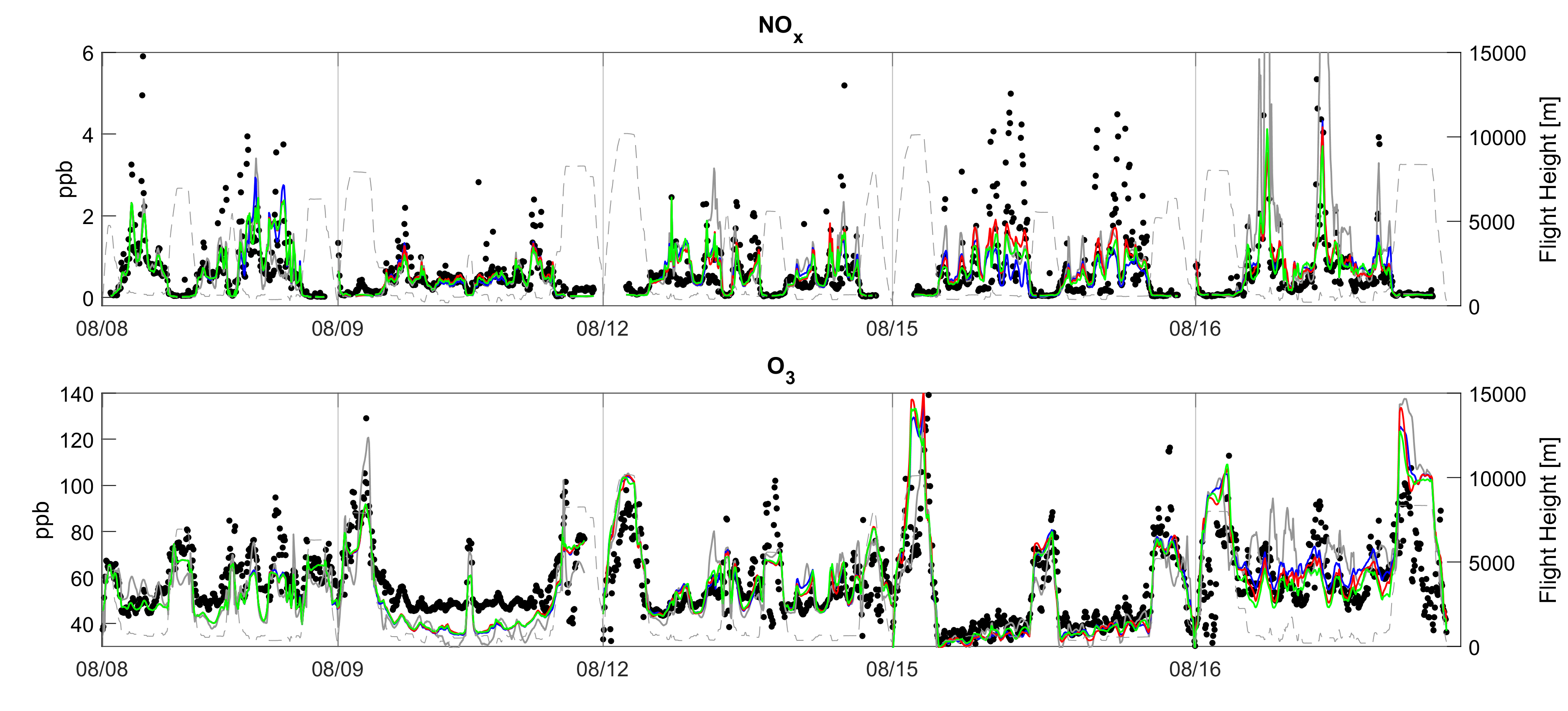 NASA DC8 (CHI, NYC, TOR)
O3
GRA2PES No DA (+11 ppb, R2 = 0.44) → TEMPO midday DA (+9.5 ppb, R2 = 0.50)
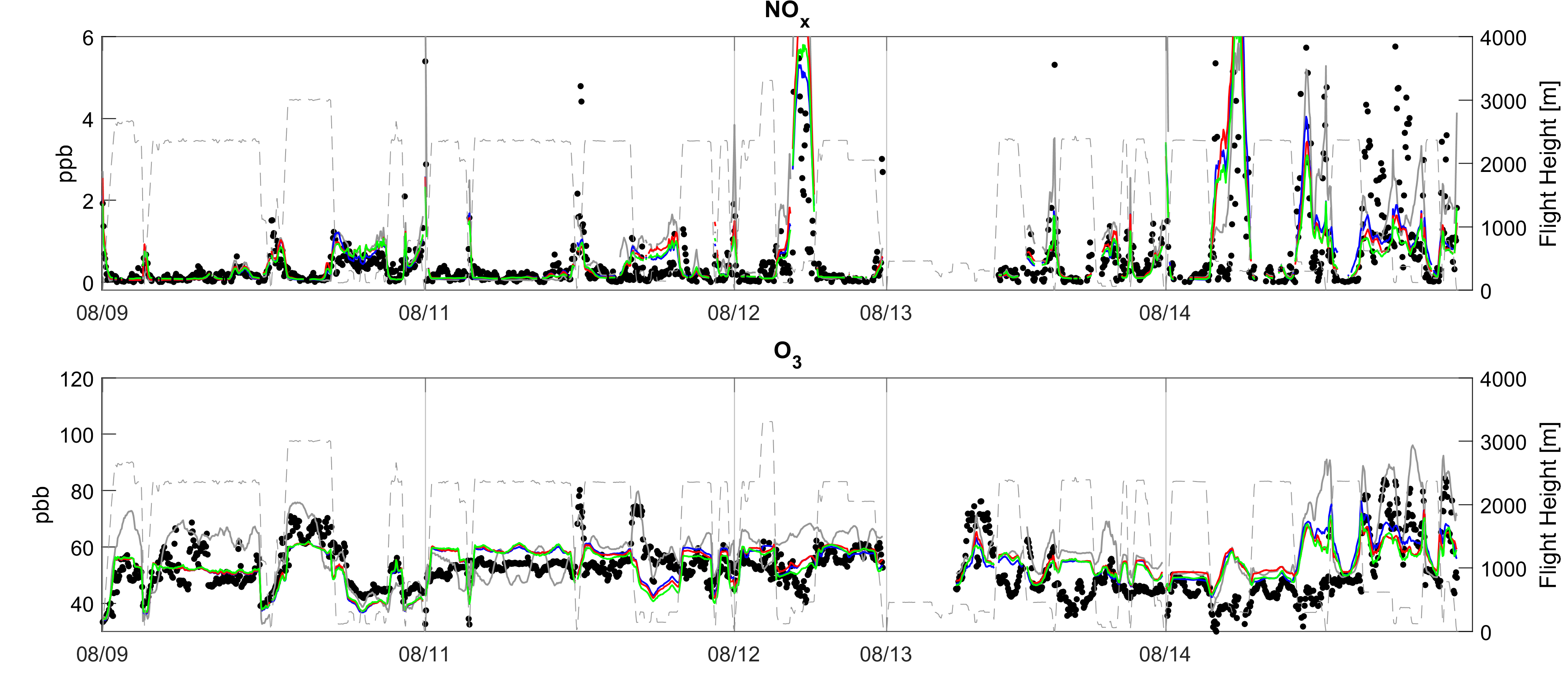 NOAA TO (NYC only)
O3
GRA2PES No DA (+8.7 ppb, R2 = 0.33) → TEMPO midday DA (+6.7 ppb, R2 = 0.21)
Summary
TEMPO NO2 agreement better midday with Pandora network than during morning / evening hours
Assimilating TEMPO midday NO2 lowers GRA2PES prior emissions by ~10%
Compared to airborne data, TEMPO midday assimilation has similar NOx bias and improved correlation versus modeling without data assimilation
Lowered NOx emissions lowers high model O3 bias by 1-2 ppb
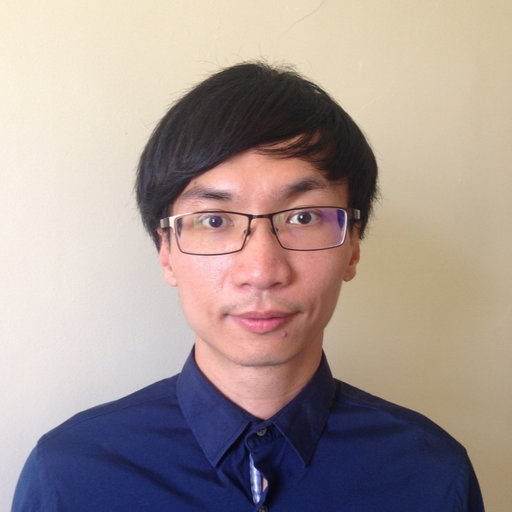 See poster by Chia-Hua Hsu (CU):

“Intercomparison of top-down estimates of anthropogenic and soil NOx emissions using TEMPO and TROPOMI NO2 remote sensing observations in the U.S.”